Submitted to
 Sir Qasid Naveed sub
Submitted by 
M Shuja-at
Roll No :38M
Topic 
 Forms of Motion
Dagree 
Msc Sport Science 
UOS
MOTION
A  body is said to be at rest , if it does not change its position  with respect to its surroundings”
“In physics, motion is the change in the position of an object over time. Motion is mathematically described in term of displacement, distance, velocity, acceleration, speed, and time.”
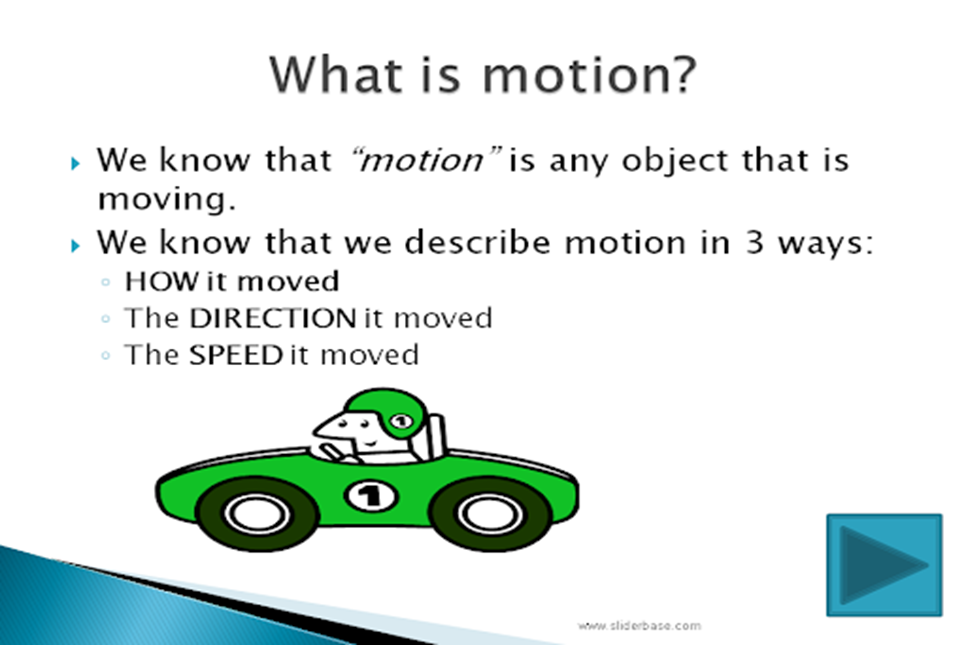 FORMS
Linear motion/ translation
Rectilinear translation 
Curlvilinear translation
Non –linear motion 
Anguler motion /rotation
Anguler motion about and internal axis
Angular motion about and external axis
Linear Motion
Straight line motion of a body is called linear motion
Example
1 ) the motion of the objects such as car moving on a straight and leval road is leaner  morion
2) Aeroplane fyliyng  straight in air 
3)Objects falling vertically down are also a exemple of  linerar momtion
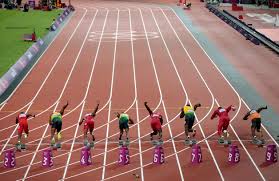 Rectilinear translation
Rectilinear motion is another name for straight-line motion. This type of motion describes the movement of a particle or a body. A body is said to experience rectilinear motion if any two particles of the body travel the same distance along two parallel straight lines
examplePlanes in the sky that move in a straight path are considered to be in rectilinear motion. A ball rolling down an inclined path is considered to be in rectilinear motion. People marching at the San Francisco Pride Parade are in rectilinear motion.
Curlvilinear translationCurvilinear motion is defined as motion that occurs when a particle travels along a curved path. The curved path can be in two dimensions (in a plane), or in three dimensions. This type of motion is more complex than rectilinear (straight-line)motion.
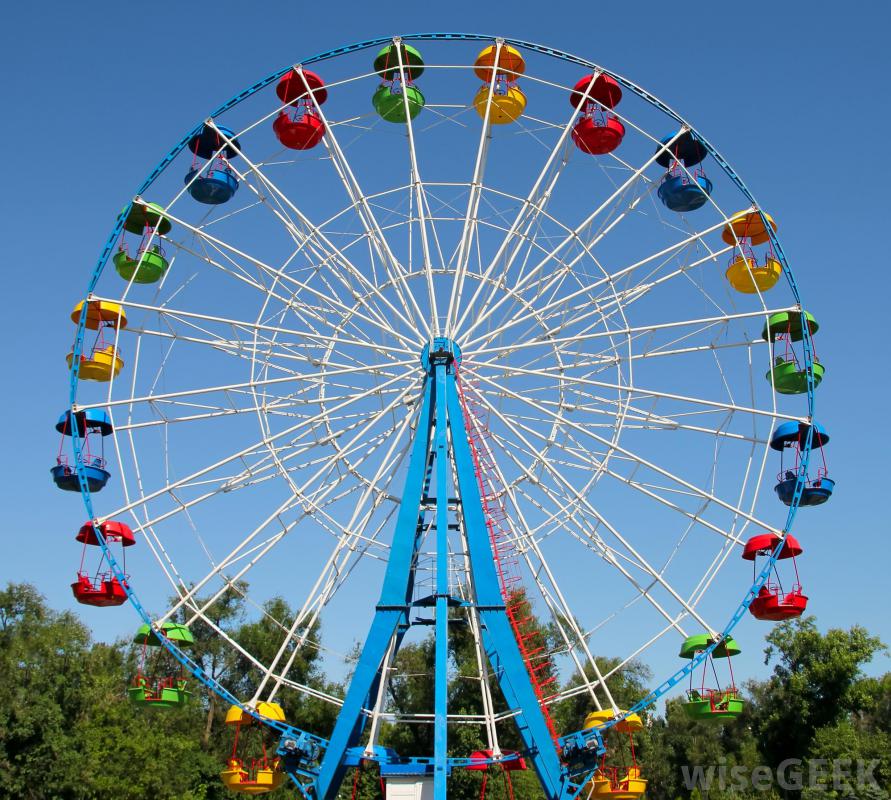 ExampeslsThe motion of an object moving in a curved path is called curvilinear motion.Example: A stone thrown into the air at an angle. Curvilinear motiondescribes themotion of a moving particle that conforms to a known or fixed curve
Non –linear motion 
Nonlinear motion is motion along a curved path; i.e., the combination of two 'components of motion' horizontal motion (without acceleration) vertical motion(under the acceleration of gravity)
ExampleEarth revolving around the sun.A car moving in a highway with uniform speed.The hour and minute hand moving in a clock.A bob of pendulam in a clock.
. Anguler motion /rotationThe motion of a body about a fixed point or fixed axis, as of a planet or pendulum. It is equal to the angle passed over at the point or axis by a line drawn to the body
ExampleVirtually any club, stick, bat, racket that is swung. A gymnast going around the high bar. A runner on a circular track. Essentially anything that is turning, twisting, or rotating is an example of angular
Anguler motion about and internal axisRotational dynamics. These definitions apply to objects spinning about an internal axis, such as a wheel spinning on its axle, or to objects revolving around a point external to the objects, such as the earth revolving around the sun. A spinning or revolving object has angular velocity ω.	 Exemple:  hammer throw
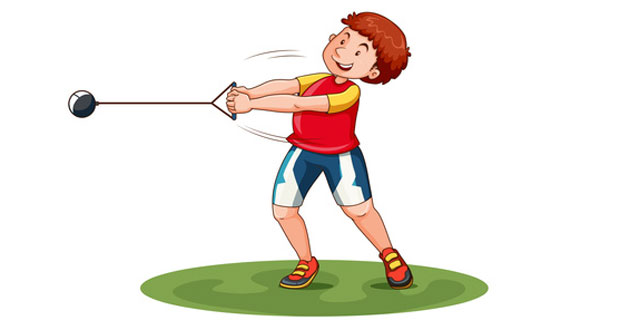 Anguler motion about and internal axis                  When a body  move on it .it is motion on external axis

   Example gymnastic bar
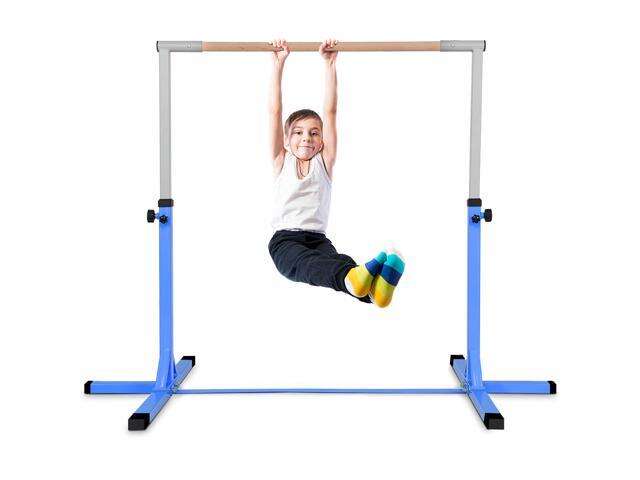